Políticas de integración en lenguas para la relación cono sur - Brasil
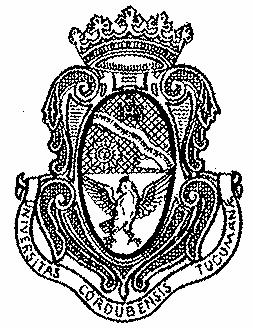 Prosecretaría de Relaciones Internacionales
Universidad Nacional de Córdoba
República Argentina
La integración regional es un sueño eterno
Éramos charreteras y togas, 
en países que venían al mundo 
con la alpargata en los pies 
y la vincha en la cabeza.

José Martí, Nuestra América
La integración lingüística
El propósito de esta charla
Los antecedentes 
Las acciones
Nuevos horizontes
La integración de América Latina
Proceso multidimensional
Interrumpido 
Sujeto a avatares de todo tipo
No ajeno a las cuestiones ideológico- partidarias
No obstante somos UNA REGIÓN
El propósito: la lengua como factor de integración
Un idioma es una cosmovisión

Pelotudo / boludo 

Chaucha  

Campechano
La lengua ocupa un papel central en la construcción de identidad

El aprendizaje de la lengua de vecindad colabora en la identidad integración cultural latinoamericana. 

Una integración que tiene una muestra en las zonas de frontera
Los sudacas
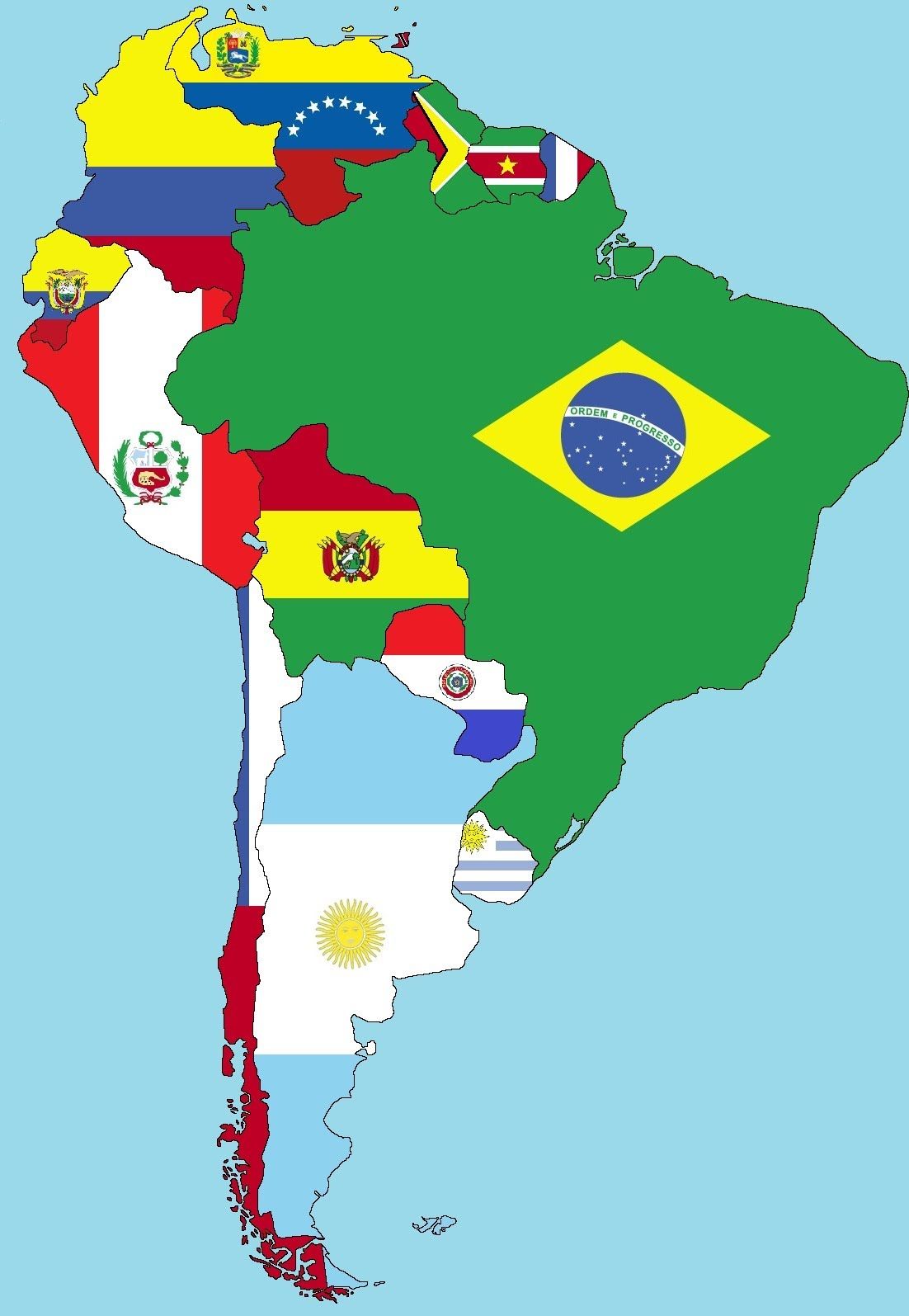 Brasil, por su lado, y la américa hispánica, por otro, son productores de sentidos de identidad marcados no solo por el portugués y el español como lenguas oficiales, sino por la construcción de un espacio de enunciación determinado caracterizado por sucesos históricos y aspectos culturales propios: los sudamericanos, los sudacas
El caso Argentina
Si bien integración es clave para la región no ha tenido aún su impacto en las políticas lingüísticas regionales

El consorcio ELSE
Antecedentes
2004
Convenio Constitutivo del Consorcio Interuniversitario para la Evaluación del Español como Lengua Extranjera (UNC, UNL y UBA) 
una política lingüística y educativa regional que promueva la valoración de la diversidad y reconozca la importancia de los códigos interculturales a partir de la Enseñanza, Evaluación y Certificación del Español como Lengua Segunda y Extranjera
Acciones
2010. Declarado de Interés por el Senado de la Nación

2018. Se incorporó a la Comisión de Relaciones Internacionales del CIN

Sedes: Brasil, Europa (Italia, Bélgica, Francia, Bulgaria, Grecia), Asia (Israel, Armenia, Irán)
Etapa pospandemia
Se pasó de las sedes físicas a un examen en plataforma

Se realizan 4 tomas anuales

El último año (2022) se tomaron alrededor de 1500 exámenes
Otras acciones
Capacitación para evaluadores 
Comisiones técnicas 
Jornadas de enseñanza aprendizaje con la participación de especialistas
Participación en foros internacionales sobre lenguas extranjeras
Acuerdo de cooperación con RPChina en 2017 
Intercambio de información y buenas prácticas
Acuerdos interinstitucionales
Movilidades e intercambios
 Seminario a profesores de español (Finlandia)
En búsqueda de un CELU latinoamericano
CELU CONOSUR
Perspectivas de futuro
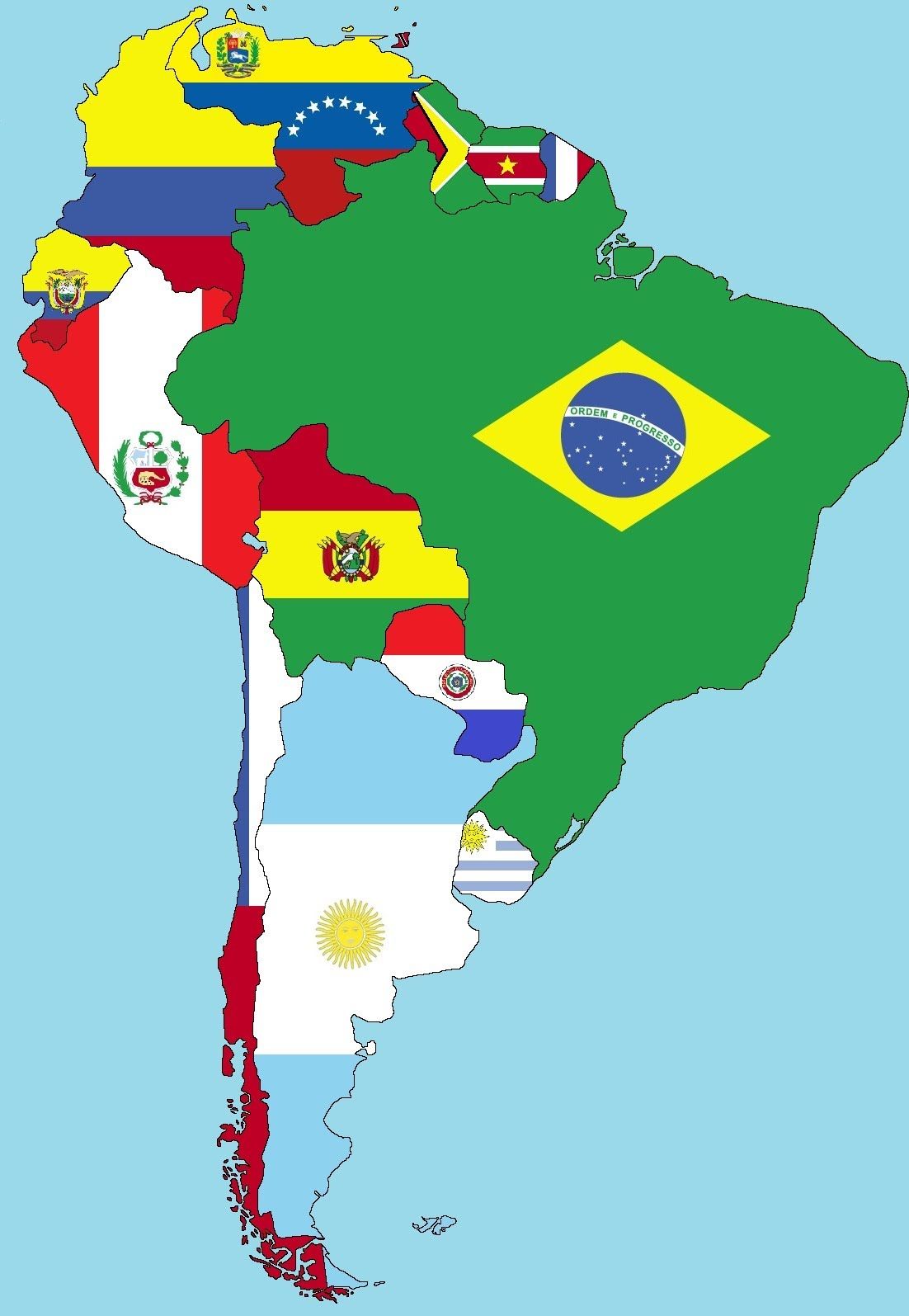 Trabajar en un examen que valide el uso del español de América en diálogo con el CELPEBRAS

Dinámicas de reconocimiento mutuo

Procesos de identificación social
Muchas gracias

Especial reconocimiento a Ana Pacagnini
 Asesora Técnico-Académica Consorcio ELSE-CIN
Directora Programa Integral de Lenguas- UNRN